Superintendent Search Process Missouri Associationof Rural Education
October, 2016
MARE State Conference
Lodge of the Four Seasons
1
In Comparison…vs. Florida at 76(20.6).
1. Calif: 		1,082		38.8M
2. Texas		1,080		27 M
3. Illinois		    905		13M
4. New York	    715		20M
5. Ohio		    668		11.6M
6. New Jersey	    598		9M
7. Michigan	    576		10M
8. Oklahoma	    550		4M
9. Missouri	    534		6.1M
10. Pennsylvania    514		12.M
2
Overview
In the more than 540 public school districts in Missouri between 15 and 20 percent of the Superintendencies become vacant each year.
Thus, roughly 50 to 100 School Boards are searching for a new Superintendent in any given year.  
Two critical tasks for a Board are hiring the best Superintendent possible, and retaining that leader over a long period of time. 
Seasonal process: December, January,  #’s highest – impacts on employing board, applicants, and other districts.
3
520+ School Districts
.
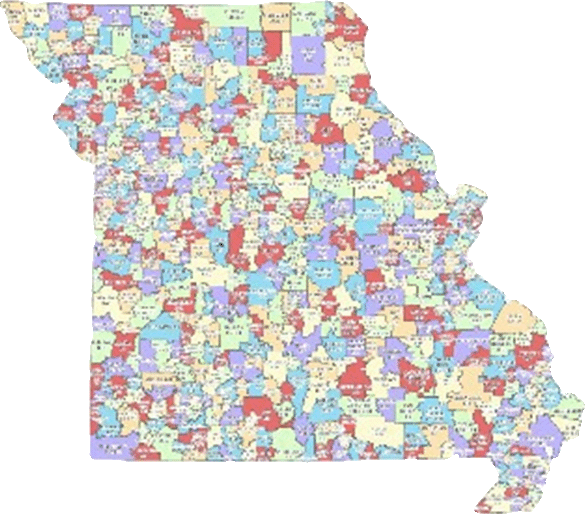 4
Trends
Fewer candidates, especially in rural areas
More non-traditional candidates
More women applicants
Impact of social media, internet expanding
Less confidentiality
Compensation: up
Residency requirements: down
5
Challenges for boards when  conducting own search
Time
Managing staff and community involvement.
Lack of external perspective.
Limited access to key
	 reference sources.
Lack of experience in conducting
	 detailed reference reviews.
Perception of bias/lack of 
	objectivity.
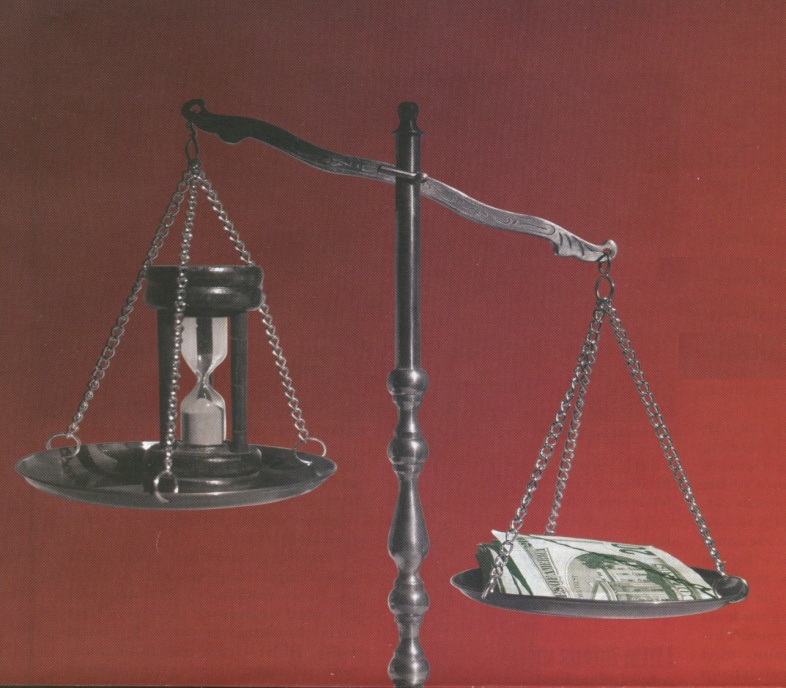 6
Why Use MARE to conduct a Supt Search?
Since 1987, MARE has represented  rural schools in Missouri
MARE has a proven record of experience conducting supt searches for rural schools
The sole focus of MARE is on rural schools and communities.
The MARE fee structure is sensitive to the budgetary issues of rural schools 
MARE consultants understand and work with  rural school leadership – 
MARE respects rural schools and communities.
MARE offers comprehensive services for rural schools.
MARE has a proven record of experience conducting supt searches for rural schools
7
The MARE administrative search service emphasizes merit based employment on the part of the board. The service reduces the issue of community
	concerns about
 	conflict of interest 
	and board neutrality
	during the 
	employment process.
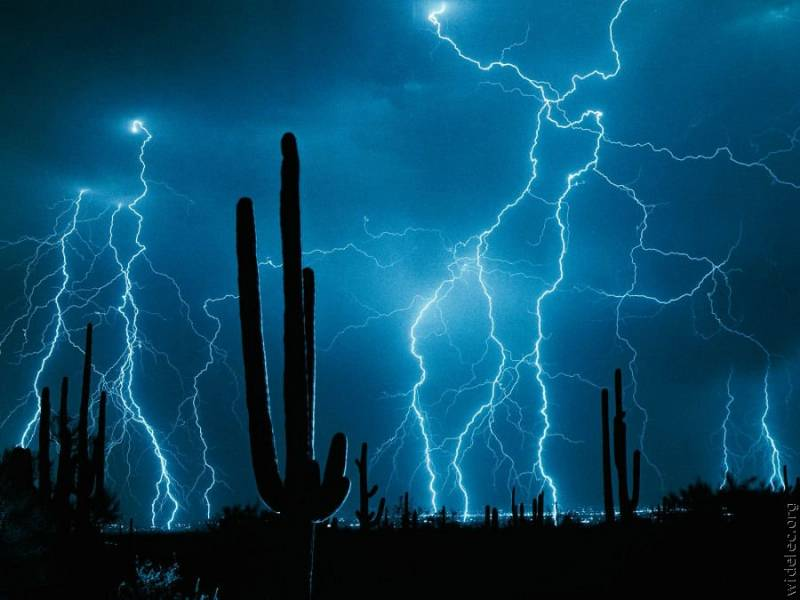 8
Recent MARE Superintendent Searches
2015-16		2014-15		     2013-14	       2012-13
+Santa Fe		+Smithton R-VI	      +Richland R-IV	         +Verona R-VII
+Clinton Co. R-3	+Pettis Co. R-V	      +Tarkio R-I	         +Prairie Home R-V
+Norborne R-8	+Gallatin R-V	      +Rock Port R-II	         +Osage Co. R-II
+Renick R-5	+Newtown Harris R-III	      +North Harrison	         +Shelby Co. R-IV
+Osage Co. R-2	+Iron Co. C-4	      +Blackwater R-II	         +Chilhowee R-IV
+Plato R-5		+Crest Ridge R-7	      +Latham R-V  
+Ralls Co. R-2	+Avilla R-13	      +Fairfax R-III
+Monroe City R-1
+Crest Ridge R-7
+Avilla R-13
+New Haven
9
Search Process in Four Segments
1. Recruitment - qualified, well matched pool of applicants
2. Screening- select candidates from applicants
3. Selection- recommend leading candidates  pre-screened  for board review.
4. Follow-up services
10
#1 – Recruitment Goal: qualified, well matched pool of applicants
Begins with board dialogue:
	+ Facilitate board expectations for successful candidate profile
	+ Composition of key elements of vacancy notice : required vs. desired criteria; compensation; residency, etc.
   + Review application process; establish time lines, points of contact, general procedures, outline of vacancy notice, etc
11
Recruitment
MARE distributes a detailed Vacancy Announcement to: 
MARE Website    [www.moare.com/]
Joint School Administrators Website [http://moadminjobs.com/]
Moreap    [https://www.moreap.net]
E-mailed to all superintendents (500 +/-)
E-mailed to all building administrators (2,500 +/-)
Announced at regional MASA District meetings
E-mailed to Rural Ed Associations in adjacent states
Consultant contacts
See attached current example for Bowling Green
12
Recruitment
Previous Employment of “new”  Superintendent or “Where do new Supt’s come from?”
13
New jobs = cascading impact
Vacancies have a cascading impact on other positions – when one vacancy is filled there is a potential for disruption in other school districts and within the same district.  A succession of positions become available in order to fill the ‘next’ promotion. A newly employed supt often results in an administrative vacancy for another school system – thus, late year changes can be challenging for school districts.
14
#2: Screening by Consultant Goal:  select candidates from applicants
Analysis of application materials
	A.  Receive and compile files for all 	applications. 
B. Review and analyze content of application materials.
	C. Conduct and document reference checks
	D. Respond to Q’s and contacts from applicants
	E. Present regular updates of recruitment and 	applicant status to the board president
       F. Contact leading candidates 
	G. Prepare recommendations for board
15
3: Selection of finalists
*Goal:  Assemble a qualified, well matched, pool of candidates  pre-screened  for board review.
	A. Present applicant files to board
	B. Review candidates recommended for interview
			(from area #1 of applicant materials)

C. Candidate/applicant materials review criteria:
Most closely aligned with, or exceeding, board criteria
Meeting, or closely meeting, board criteria
Meeting few board criteria
	
D. Suggest interview guides and guidance for process as needed
	E. Suggest key elements to avoid in the interview process
	F. Set candidate interview dates/times/etc with finalists
16
#4 – Follow - Up
The MARE Supt Search Service continues after the board and new supt contract has been signed.
Notify interviewed unsuccessful candidates
Provide sample media release announcing new administrator
 Provide board with detailed “introduction” plan for new superintendent
Consultation with new superintendent by MARE consultant
17
MARE Supt Search Fee Structure
MARE fee structure is based on enrollment and is dedicated to understanding the nature of limited rural school budgets. See MARE Superintendent Search Services listing for more complete information.
18
Common Application Issues
Very  competitive process. Oversights can be costly!
Application not submitted on time
Omitting application questions or incomplete answers
Missing required documents 
References outdated
Prior and/or existing employment issues not fully explained
Handwritten letter and/or application
Failure to customize letter of application
Old fashioned paper – why??
Non-standard resume – caution on creative formats
Customized entry plan an advantage.
19
Congratulations, you are on stage and in the spotlight
How to arrive in the 
    new district – first
	impressions last……
Entry plans  - a
	candidate advantage
Introduction plans –
	 a board/district 
	advantage
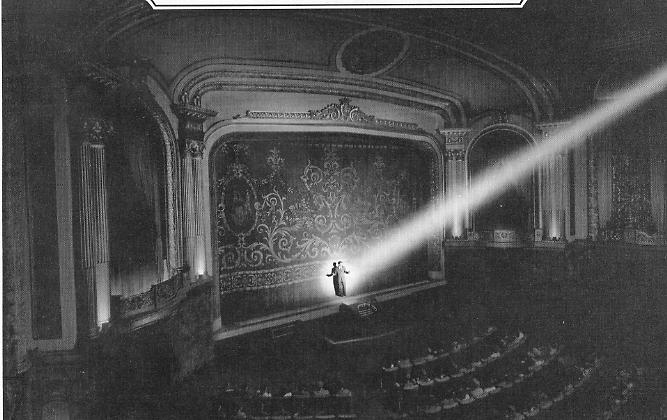 20
Who/How to contact for more information
Dr. Ray Patrick, MARE Executive Director, 
    (660) 747-8050 or rpatric@moare.com

Dr. Michael Jinks, Consultant, (660) 441-7473 or 19mj46@charter.net

Dr. Paul Ricker, Consultant, (573) 365-4703 or paulricker1@charter.net
 
Dr. Craig Eaton, Consultant,  (660) 492 – 0811 or craigdeaton87@gmail.com
21
Questions??
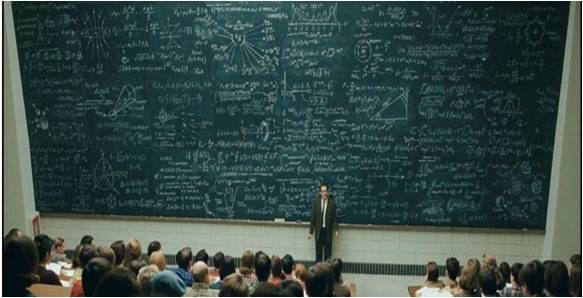 22